vlast, hlavní město
Jak se jmenuje naše vlast?
Česká republika

Nachází se ve středu Evropy.
Jaký je rodný a zároveň úřední jazyk??
čeština
Jaké jsou symboly státu?
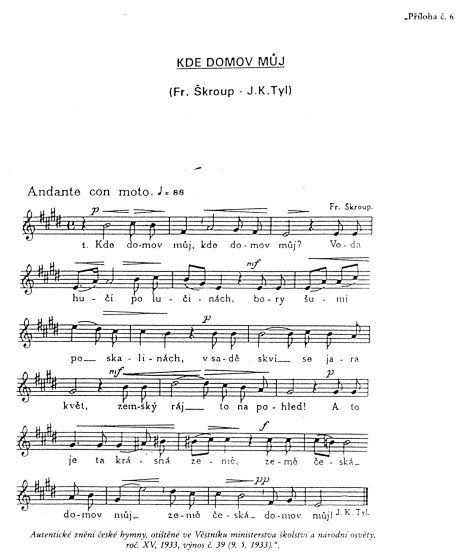 státní hymna
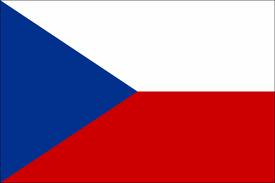 státní vlajka
státní znak
hlavní město
Praha, je to největší a nejlidnatější město.
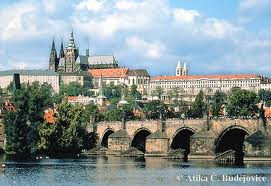 Jak se jmenuje?
prezident na Pražském hradě
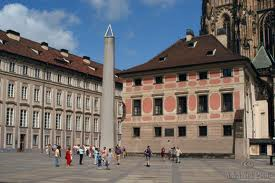 Kdo a kde sídlí v Praze pro ČR důležítý?
Vltava
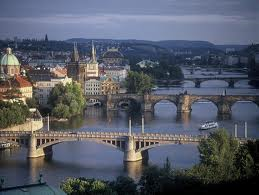 Jaká řeka protéká Prahou?
Vypracovala: Květuše Vendégová
Prvouka 
2.ročník ZŠ
ZŠ a MŠ Višňová
30.12.2010
Obrázky www.google.cz
Šablona č. 22